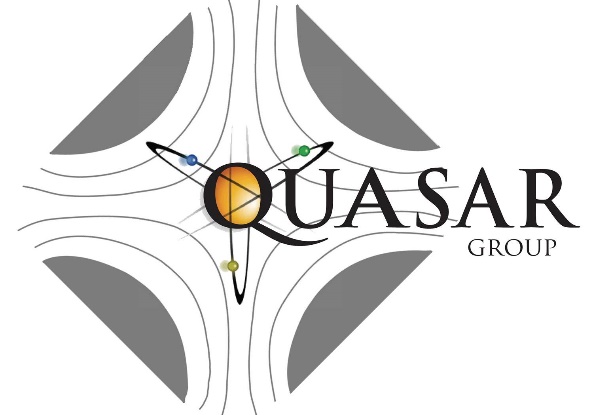 Communication and Outreach: Social Media
Group discussion
QUASAR Group Away Day, 23 May 2022
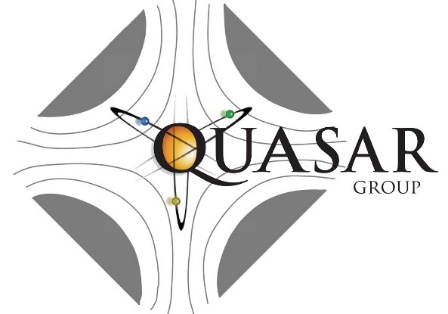 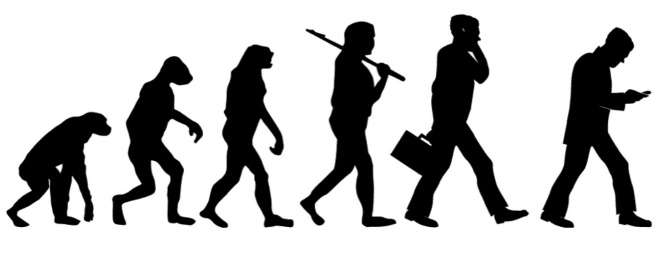 The evolution of science
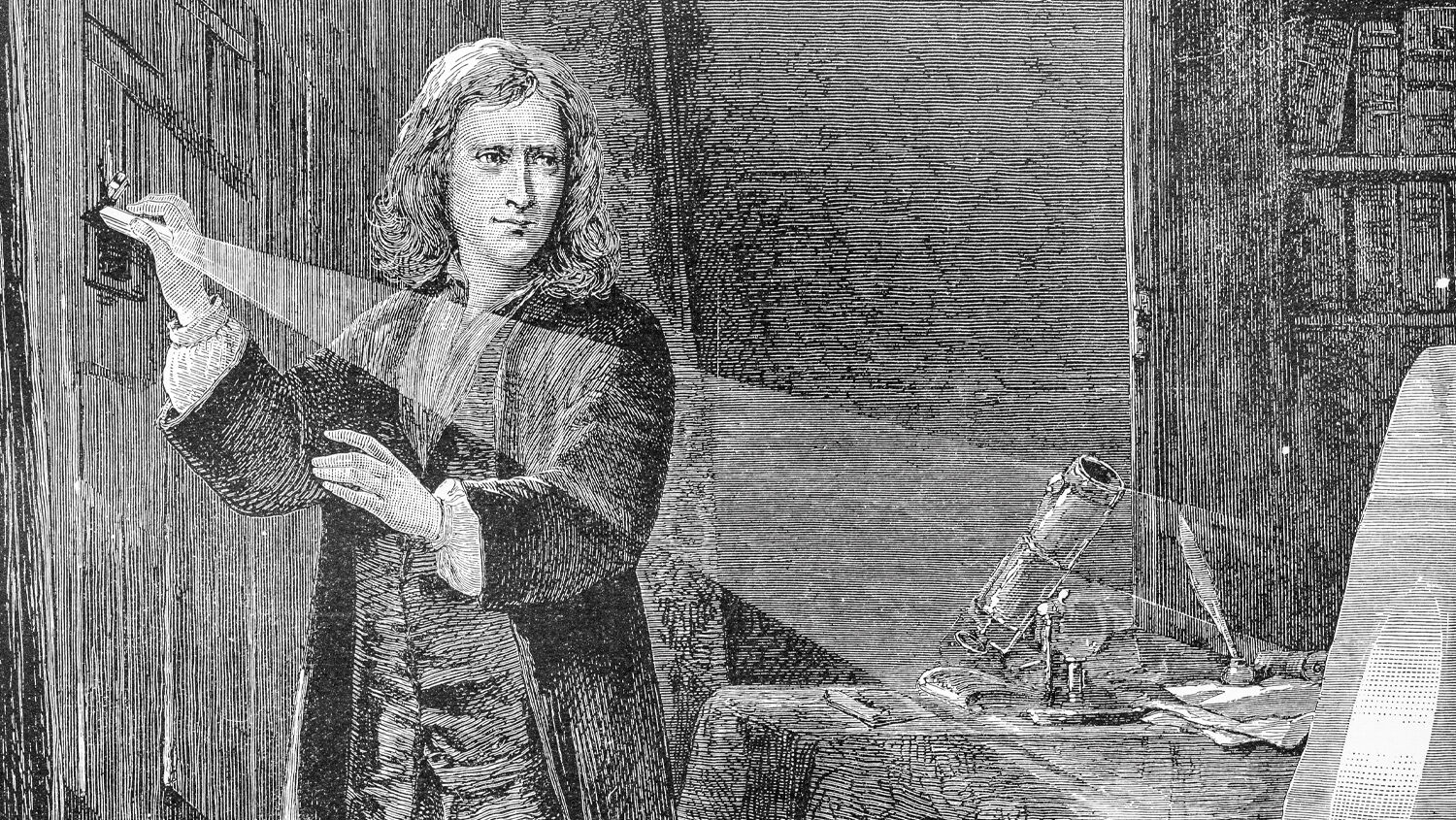 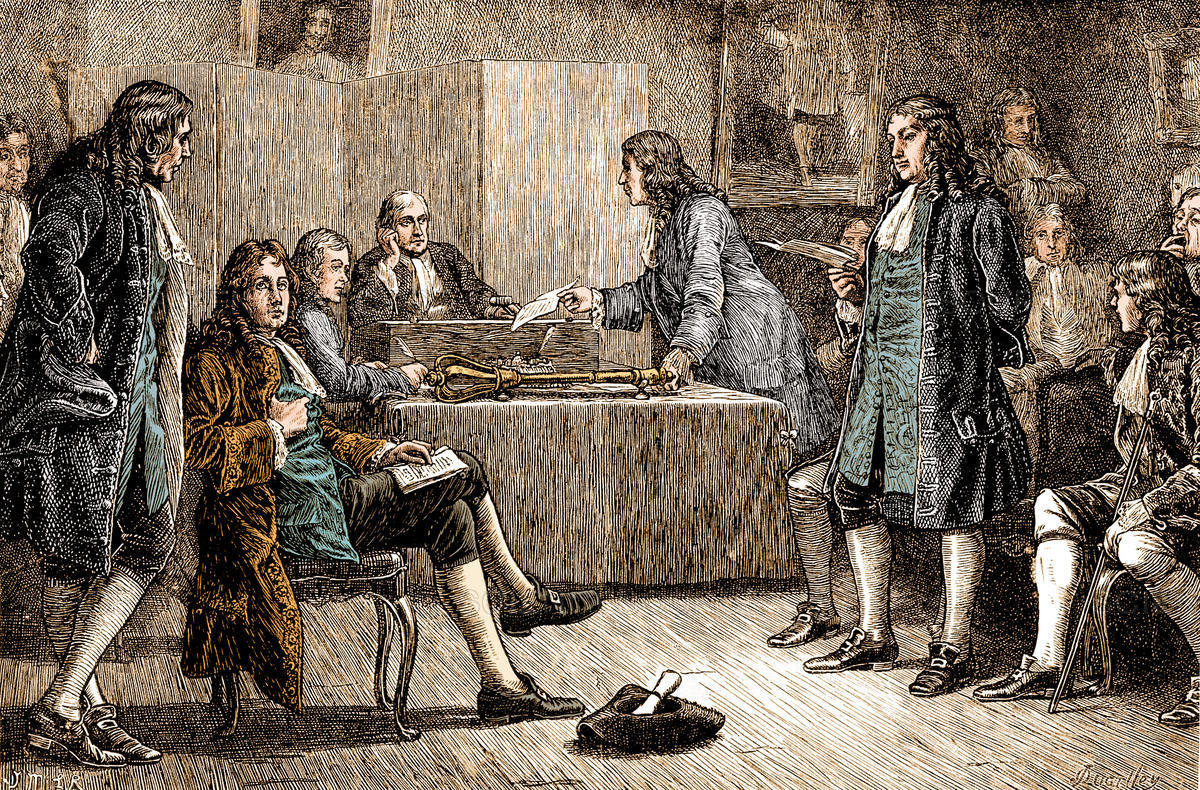 “Plato is my friend, Aristotle is my friend, but my greatest friend is truth.”― Isaac Newton
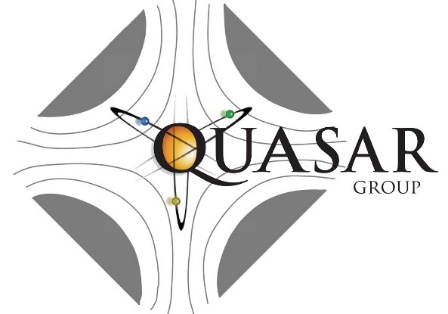 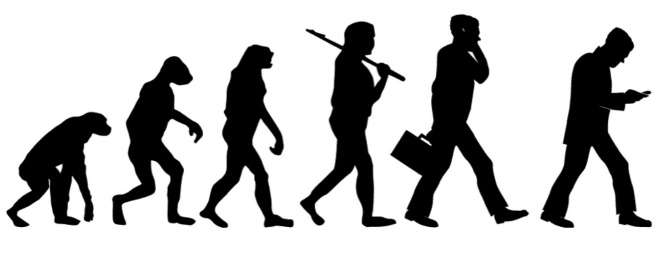 The evolution of science
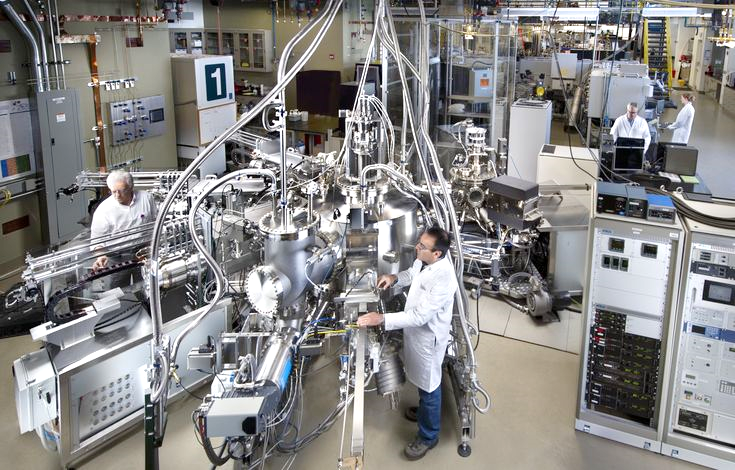 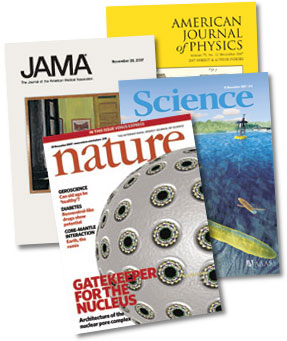 “Publish or perish” – Anonymous
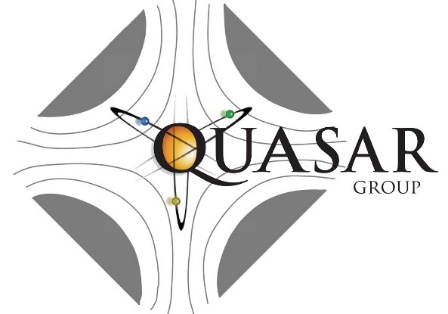 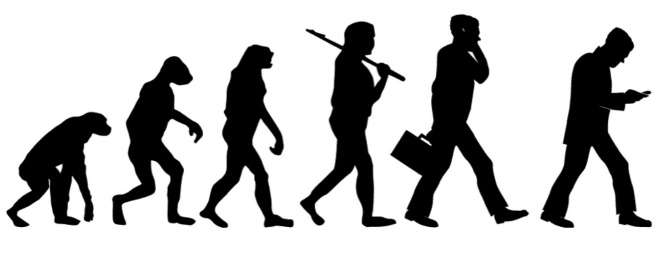 The evolution of science
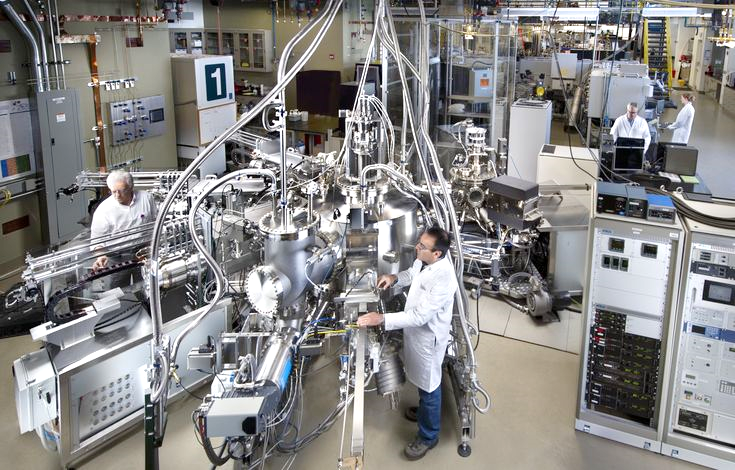 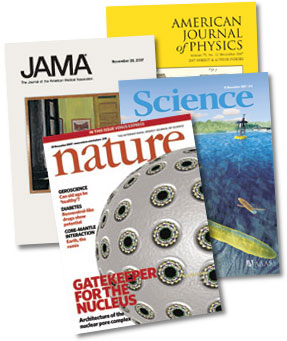 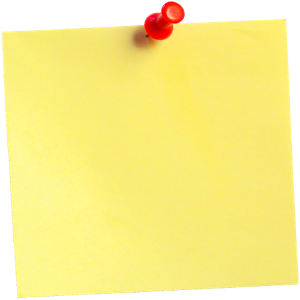 2 million papers per year 

50% of them are only read by the authors
“Publish or perish” – Anonymous
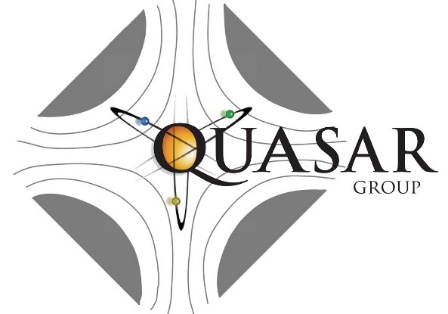 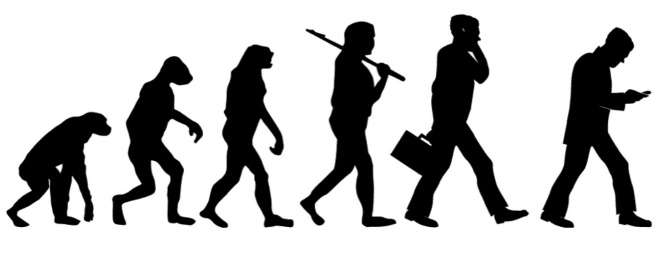 The evolution of science
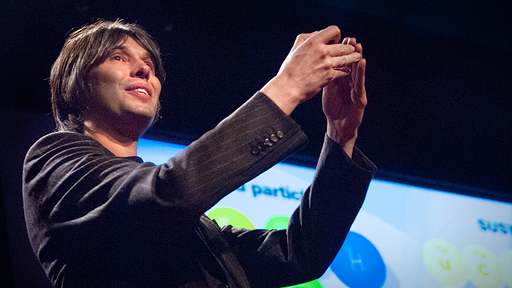 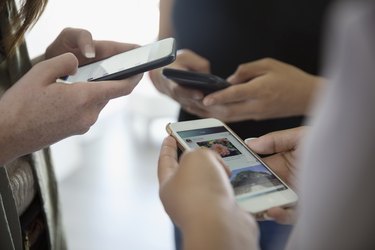 “Please press the ‘subscribe’ button” – Anonymous
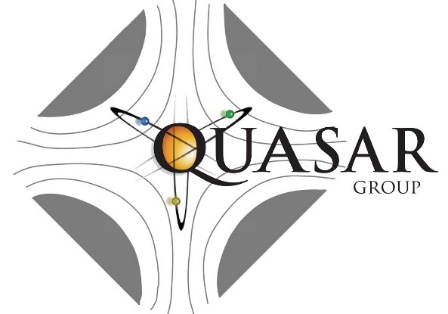 The case for social media
Contractual requirement from funding agencies.
Inform the public of what is done with their taxes.
Educate the public and especially the younger generation.
Attract more funding and collaborations.
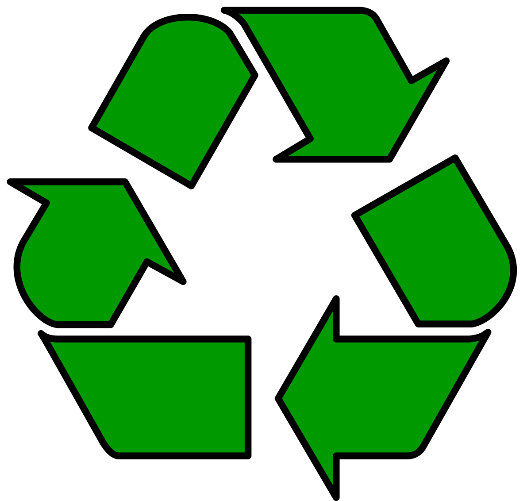 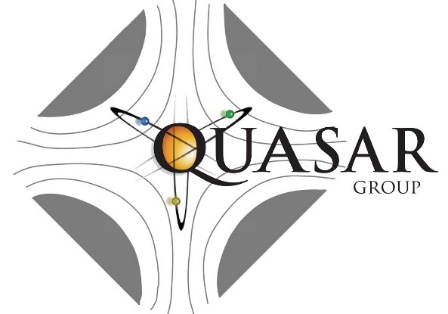 How to stand out from the noise
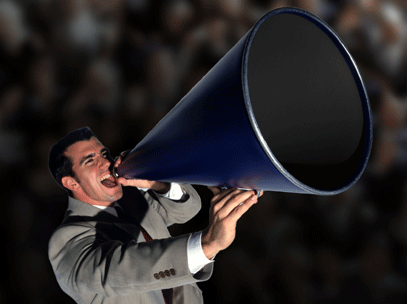 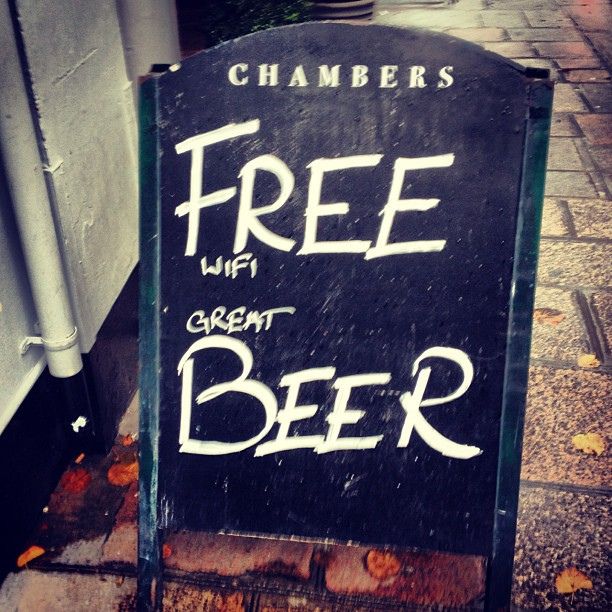 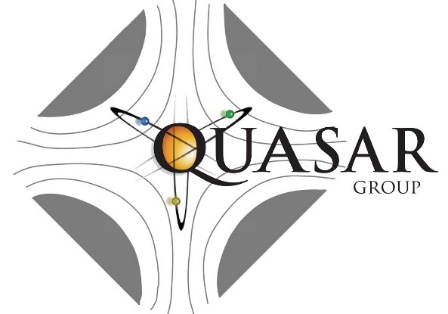 The social media landscape
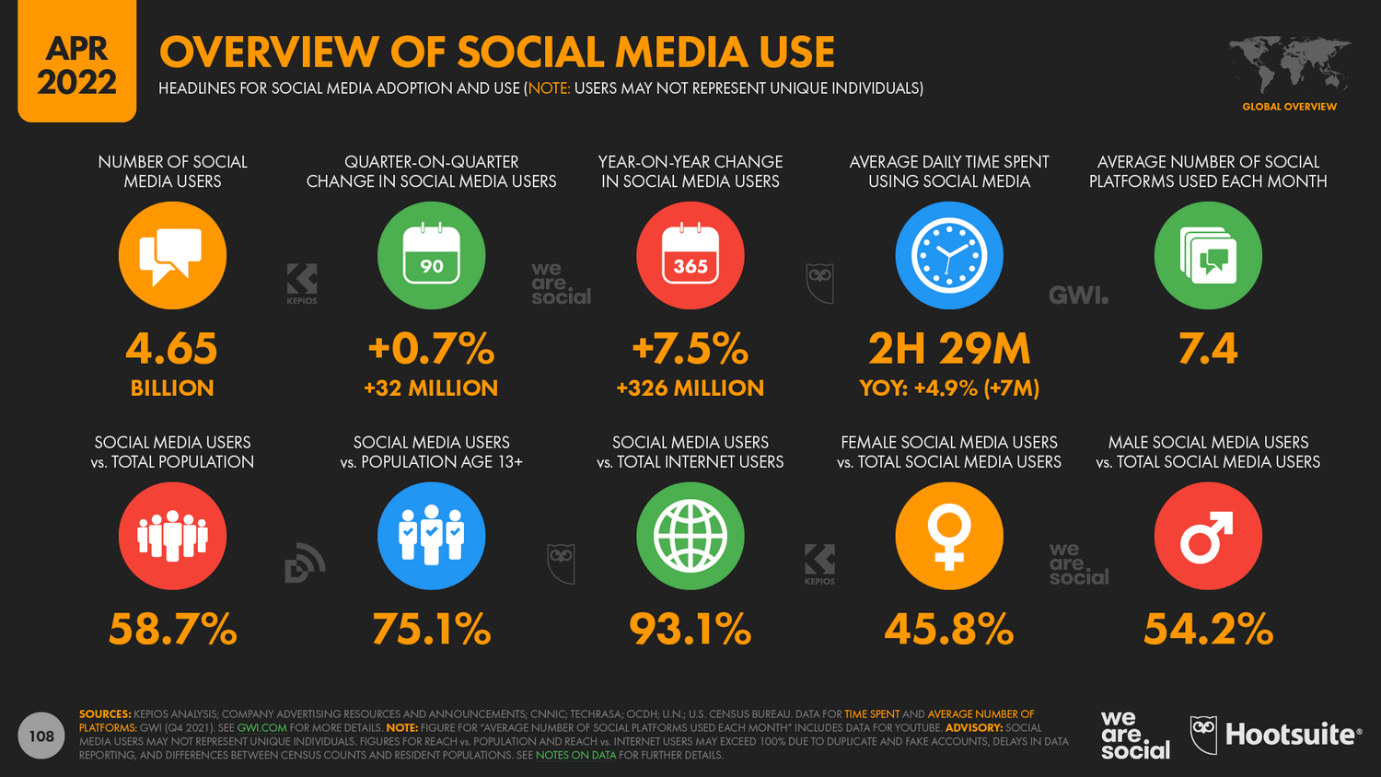 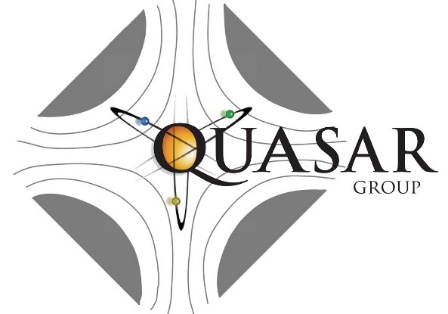 The social media landscape
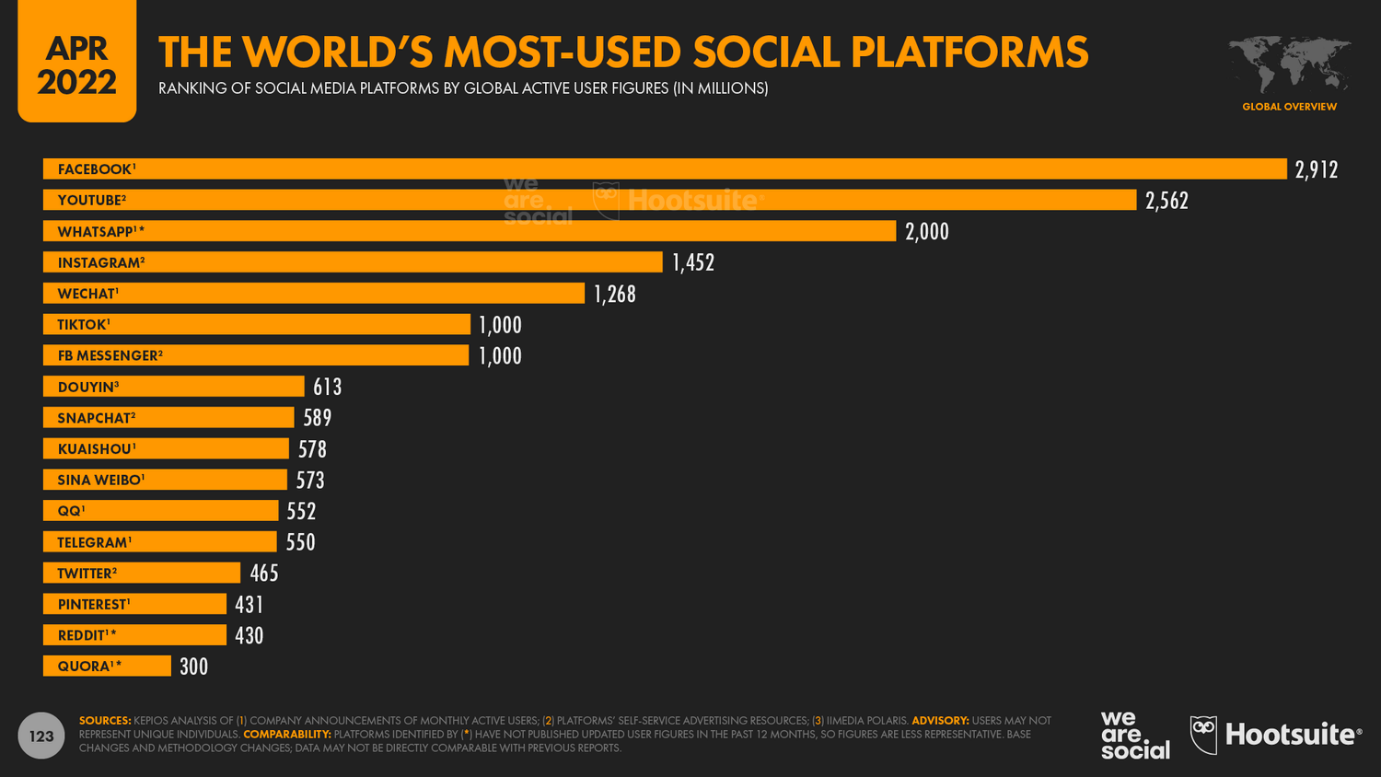 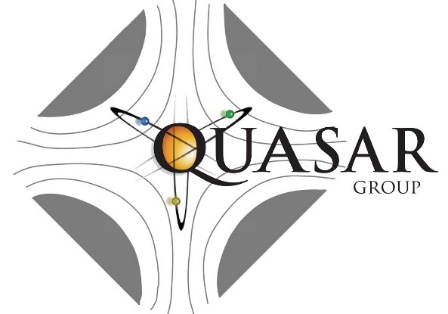 The social media landscape
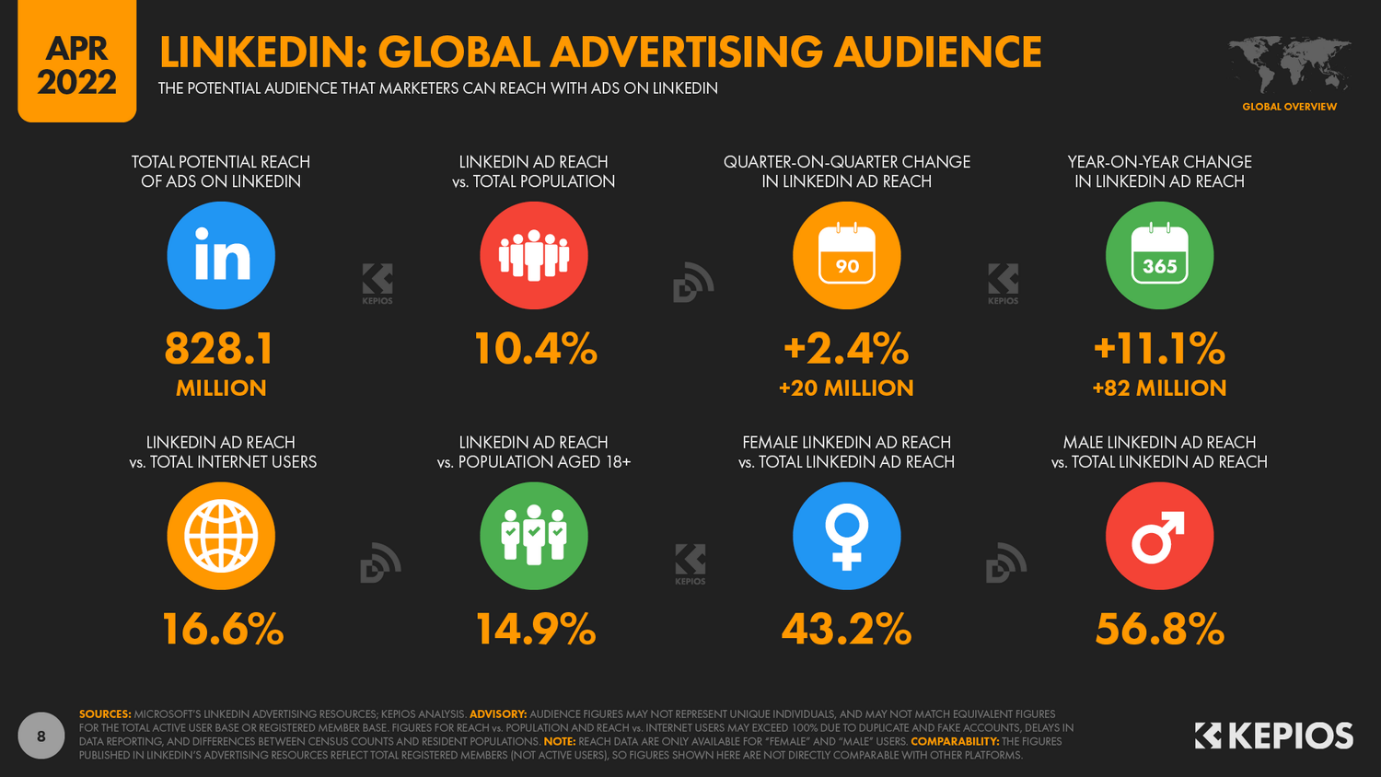 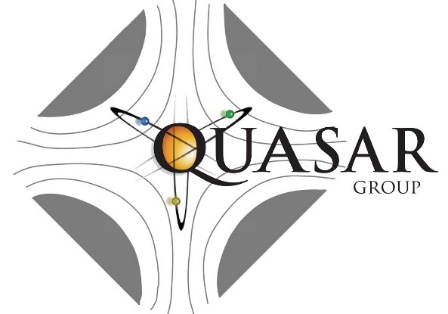 The social media landscape
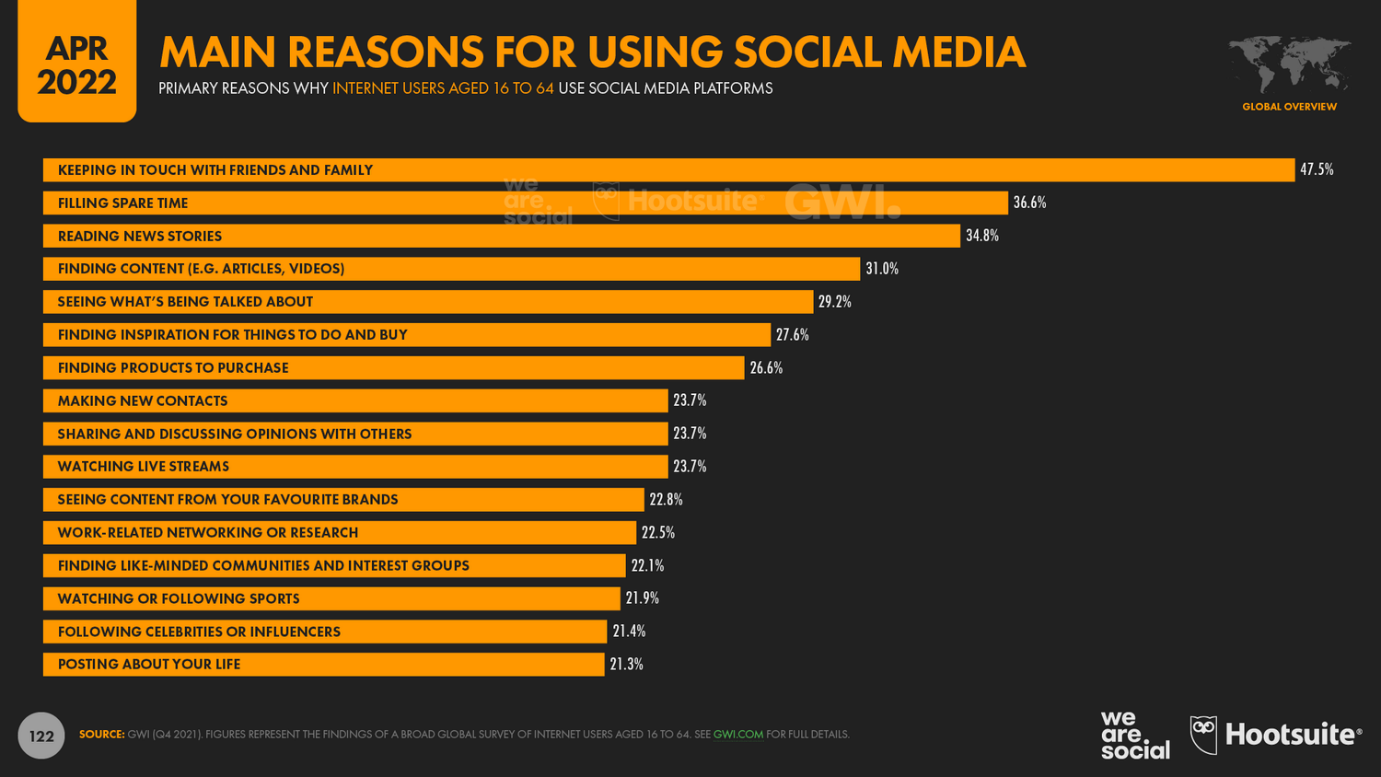 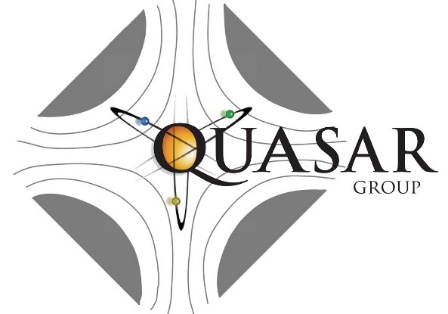 The social media landscape
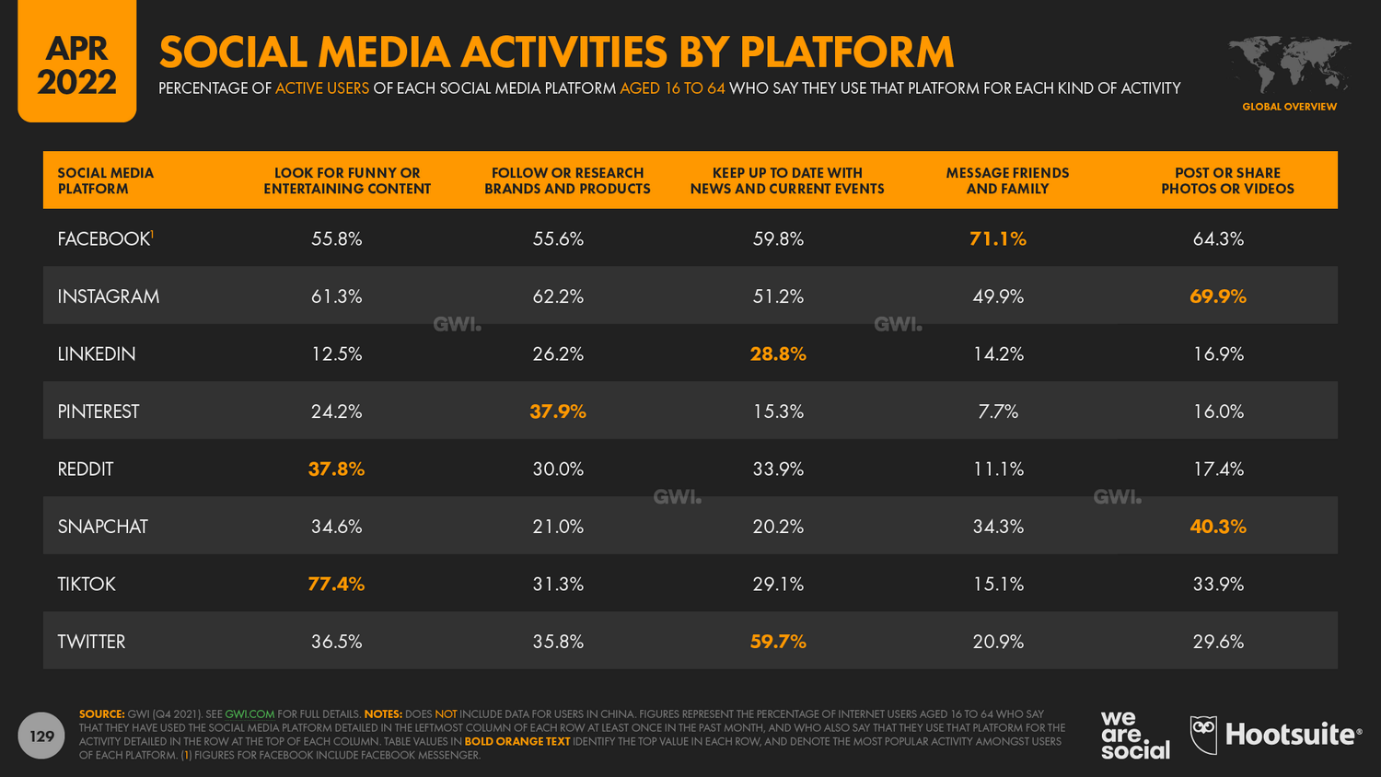 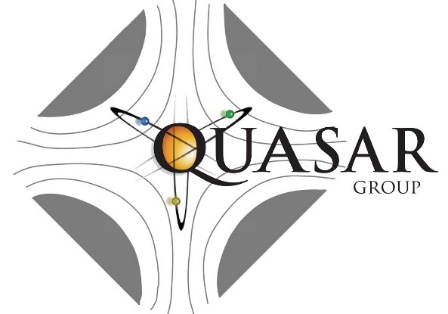 The social media landscape
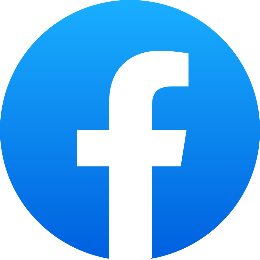 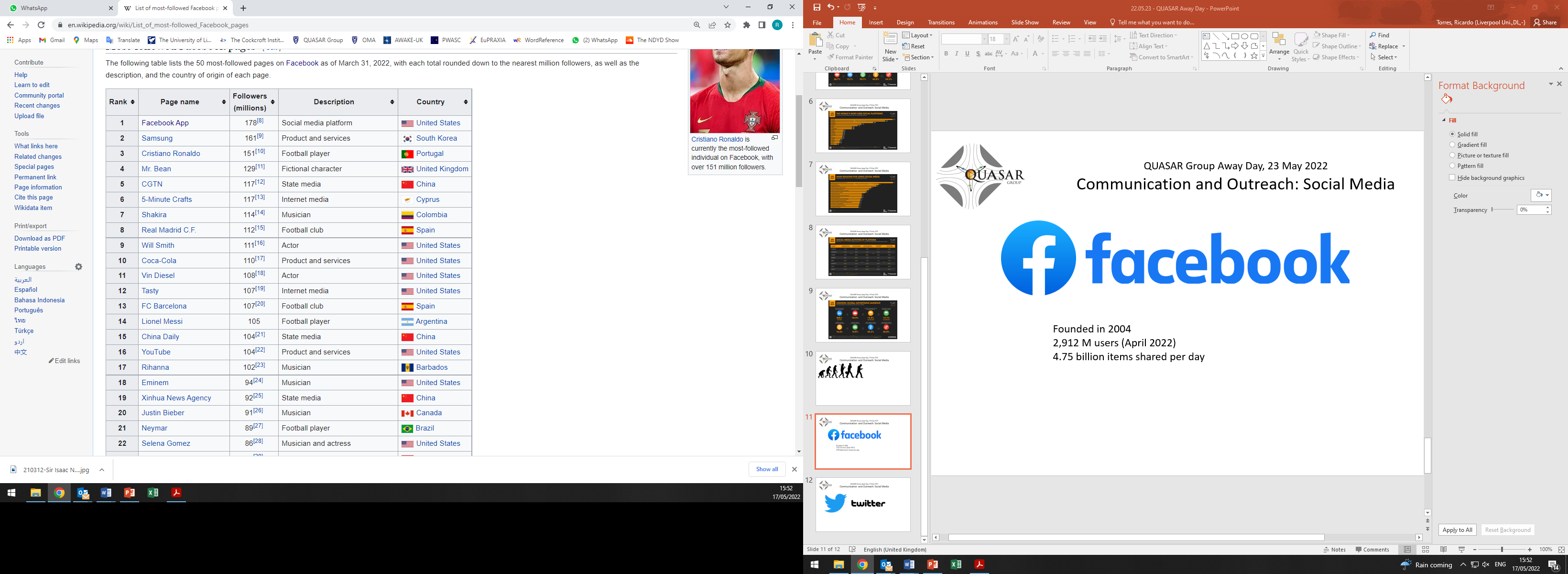 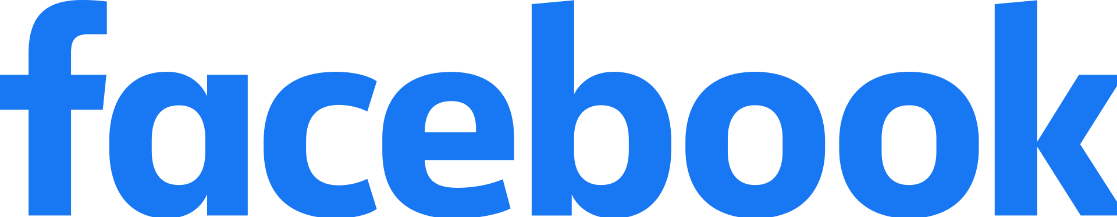 Founded in 2004
2.912 billion users (April 2022)
4.75 billion items shared per day
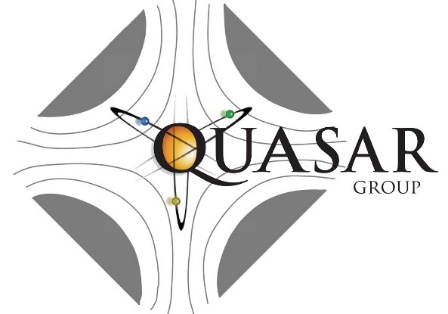 The social media landscape
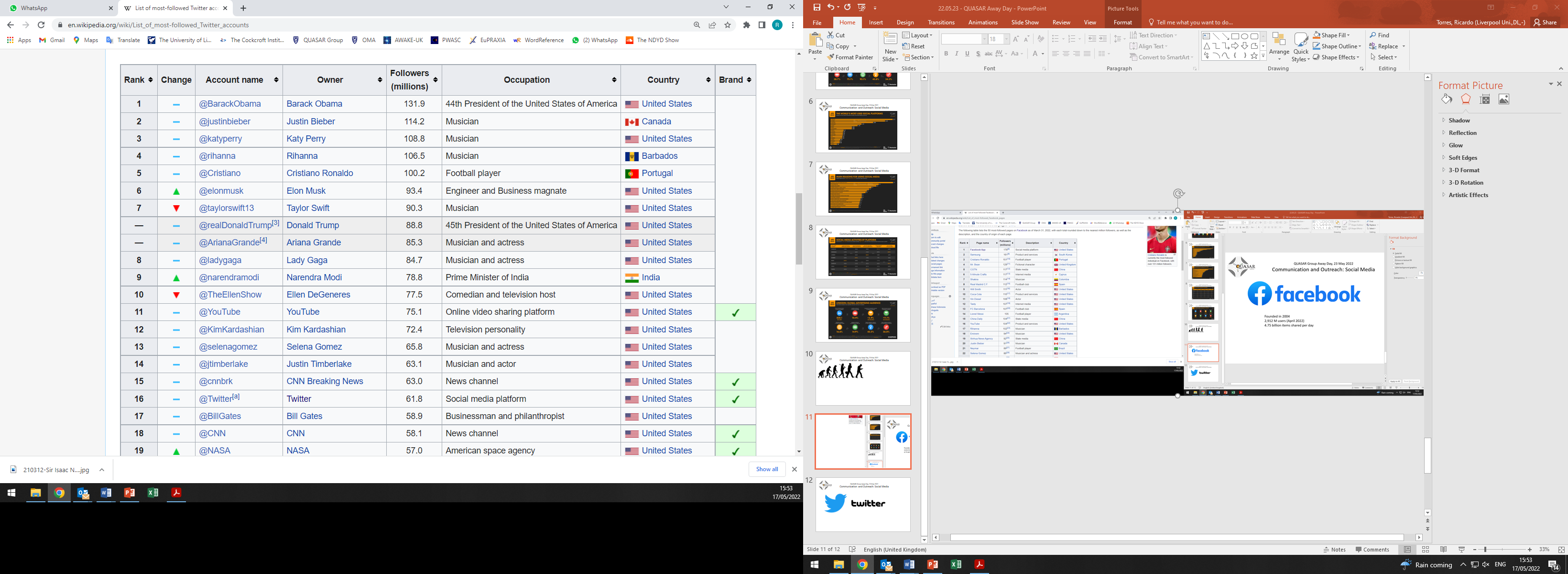 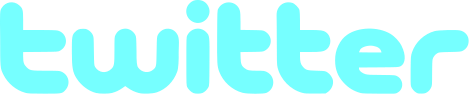 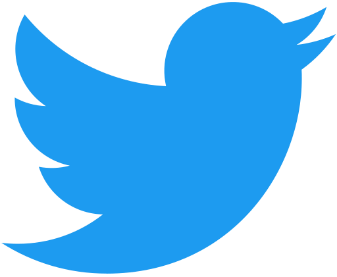 Founded in 2006
465 million users (April 2022)
500 million tweets / day
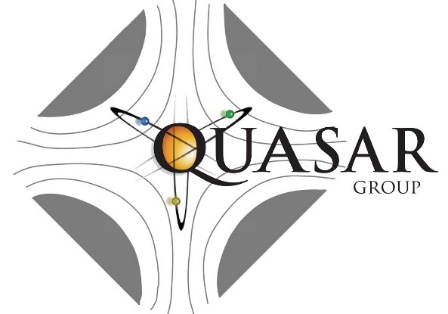 Context
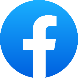 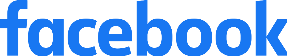 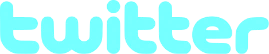 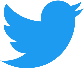 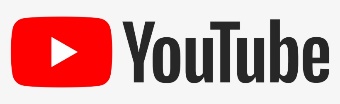 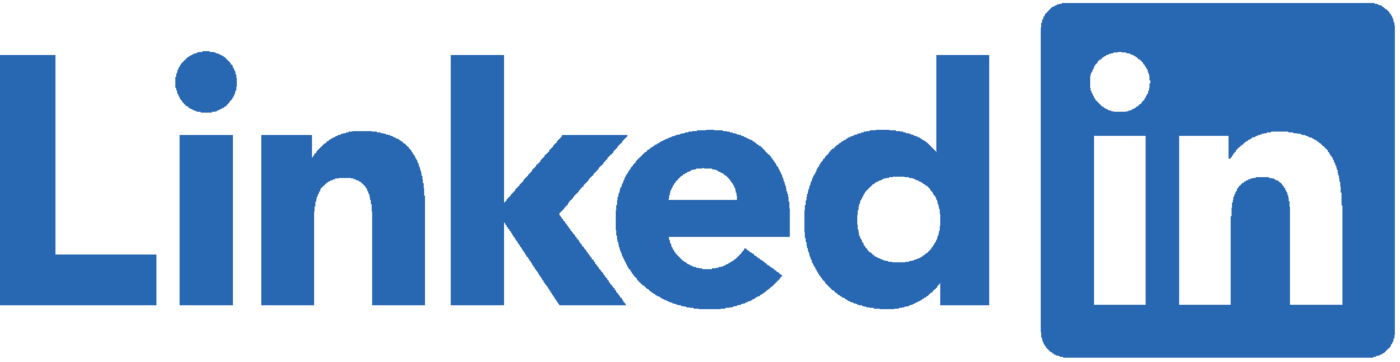 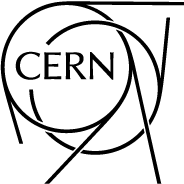 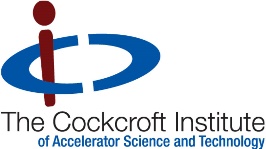 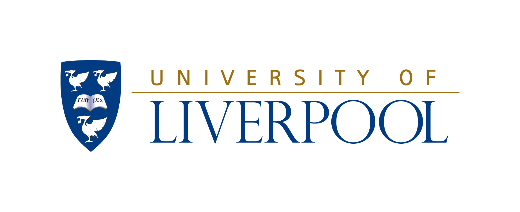 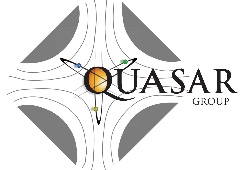 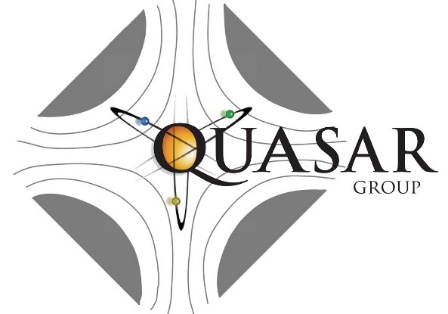 QUASAR Group Campaigns
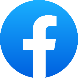 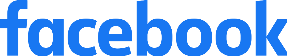 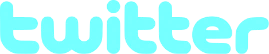 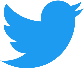 (*) 115 K via CERN
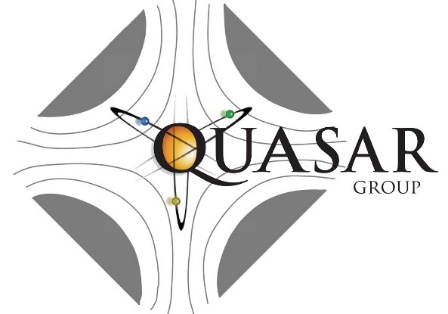 Group Discussion
What do we want – Objectives 
Where do we stand – Evaluation 
What should we do – Plan